Entrenamiento en pruebas objetivas
Desarrollo Económico, Mundial, Regional y Local.
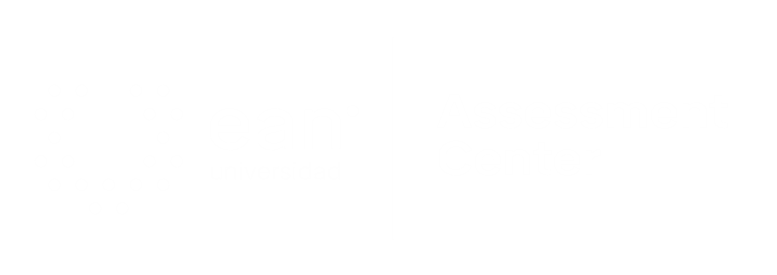 Apreciados docente y estudiantes
El siguiente entrenamiento está diseñado para que puedan familiarizarse con la estructura y funcionamiento de las pruebas objetivas. Con este documento ustedes tendrán la posibilidad de conocer en detalle los principales componentes de los ítems que conforman la prueba objetiva.

Este entrenamiento ha sido construido con información equivalente a la que se encuentra en las pruebas reales, por lo que se espera que los estudiantes obtengan herramientas esenciales para su apropiado desempeño en las pruebas.

¡Bienvenidos!
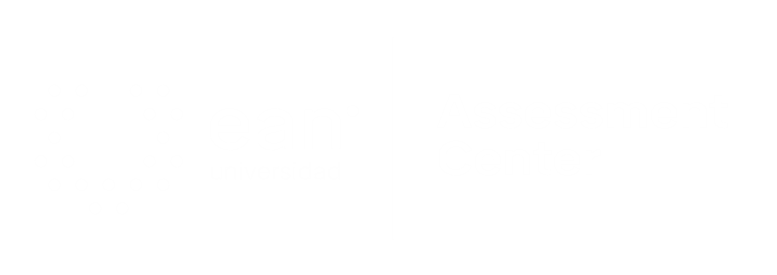 Comencemos…
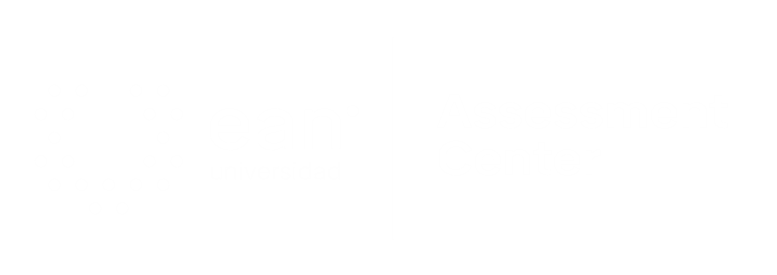 1. Caso o situación problémica
Mucho ha evolucionado el concepto de desarrollo económico. Así, se pasó de asimilarlo o subordinarlo al crecimiento económico y, desde la segunda mitad del siglo XX, se admite que, si bien el crecimiento es importante, no lo es todo.
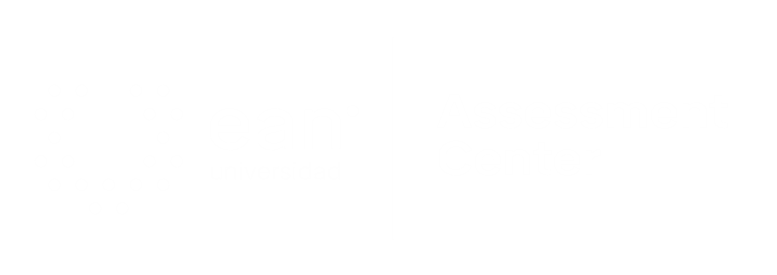 Enunciado
En la perspectiva contemporánea del desarrollo, ¿Cuál debería ser el rol de las políticas públicas en los países subdesarrollados?
Opciones de respuesta
a. Las políticas públicas, en especial aquellas orientadas hacia la eficiencia económica, tienen un rol central en las políticas de desarrollo.
b. Las políticas públicas, en especial aquellas orientadas hacia el control de la inflación, tienen un rol central en las políticas de desarrollo. 
c. Las políticas públicas, en especial aquellas orientadas hacia la liberalización del comercio, tienen un rol central en las políticas de desarrollo. 
d. Las políticas públicas, en especial aquellas orientadas hacia la superación de fallas de mercado, tienen un rol central en las políticas de desarrollo.
d
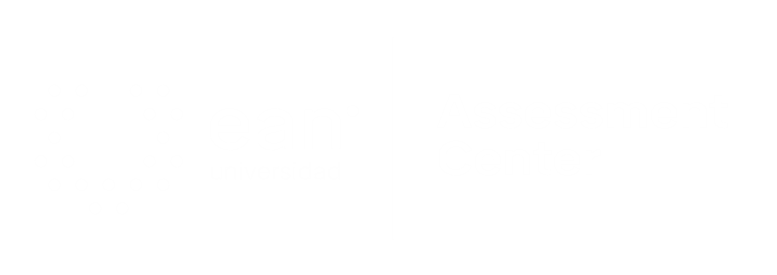